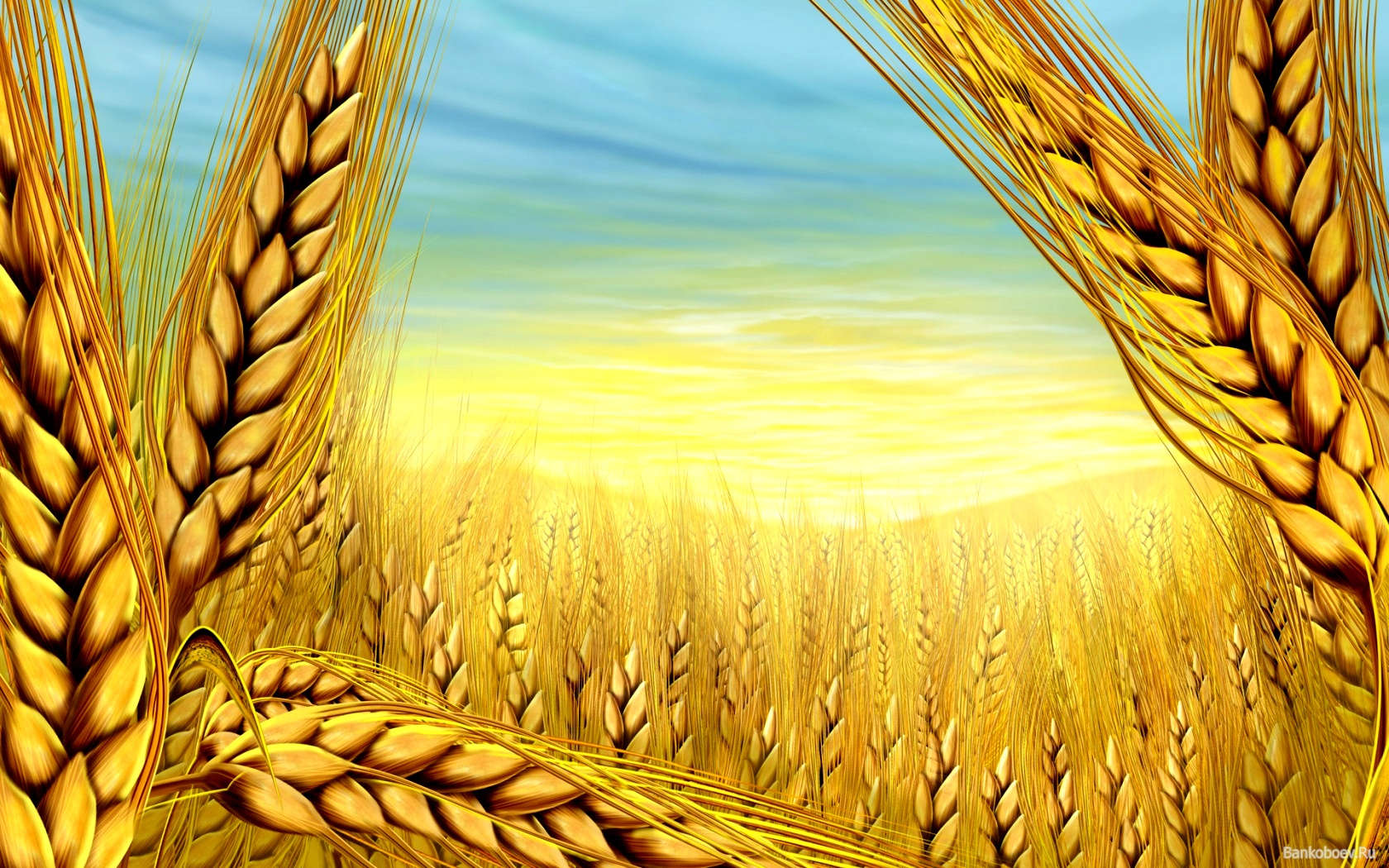 „По жътва” 

  Елин Пелин
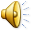 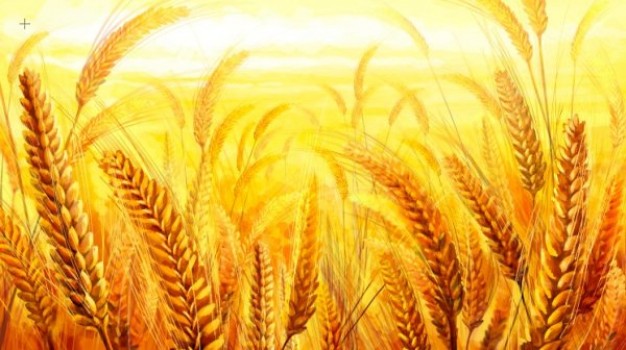 Пейзажът в разказа – 
слово, картина и звук
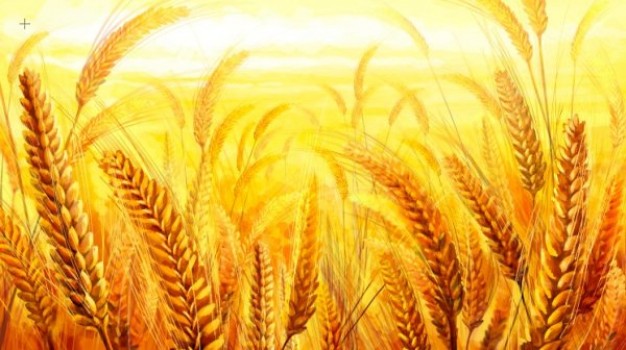 Пейзаж 
(от френски език, pays - страна, местност) – природно описание в литературното произведение. Служи като фон и място на основното действие. Използва се за подсилване на душевните състояния на героите.
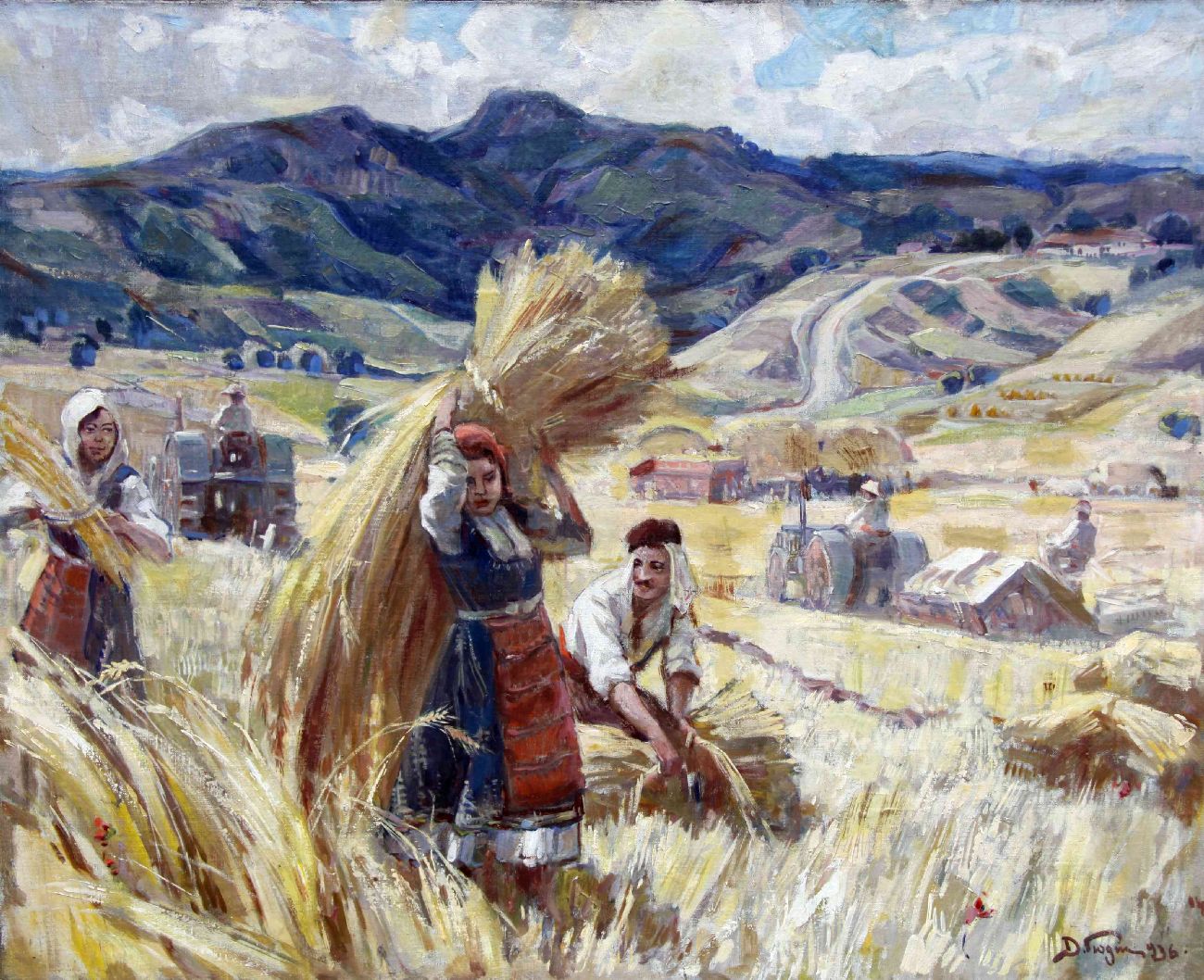 Усилна жътва…
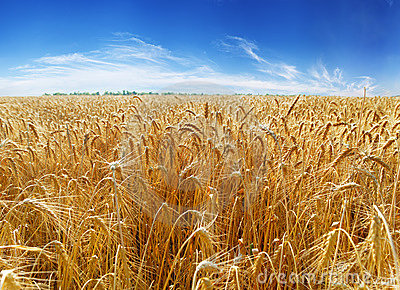 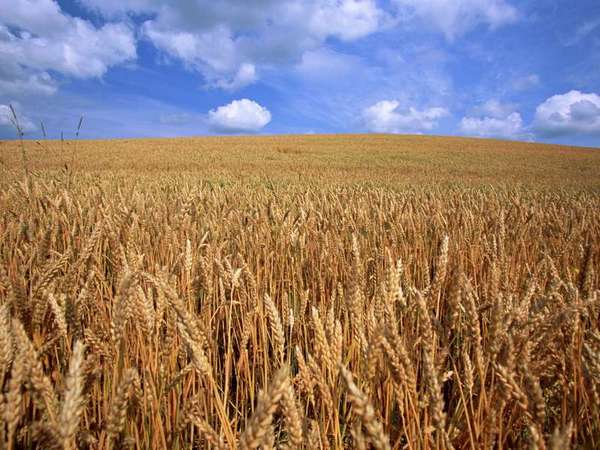 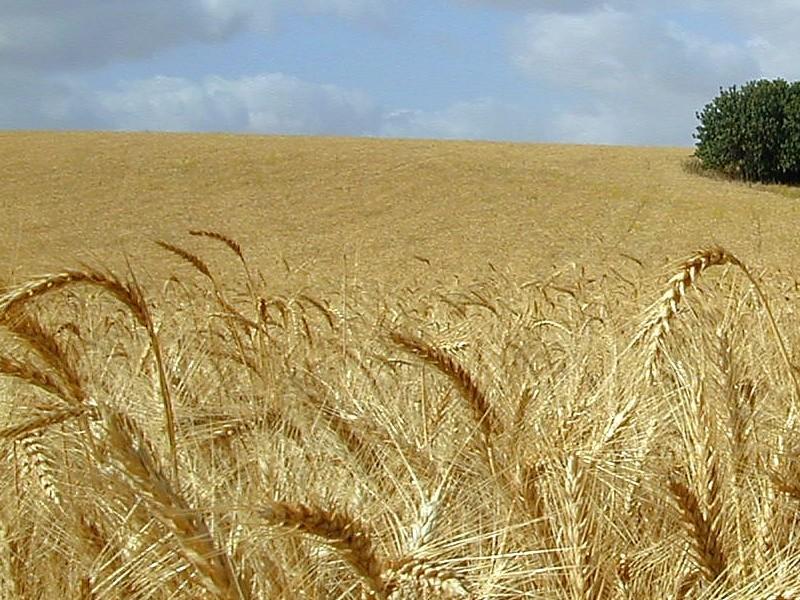 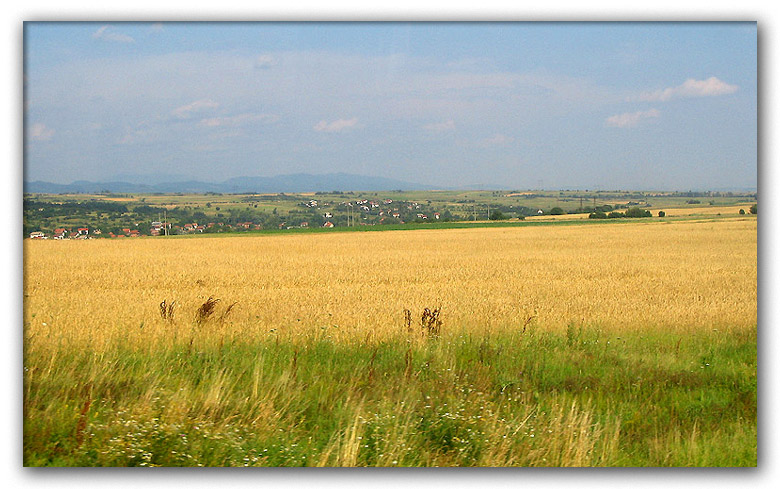 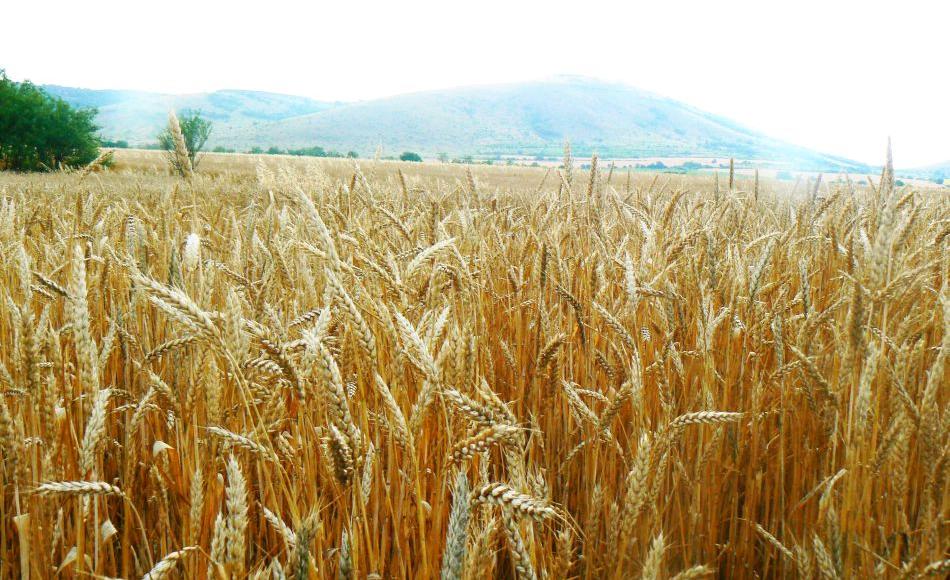 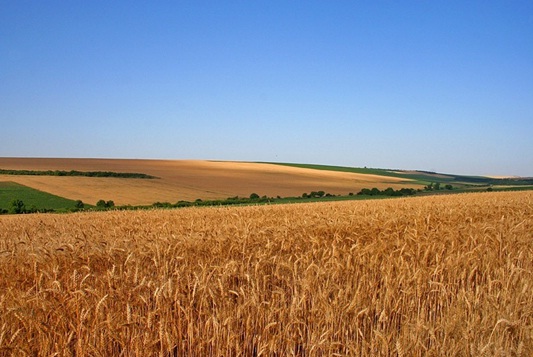 Открай докрай, докъде ти око види, се люлеят златни ниви…
[Speaker Notes: Открай до край]
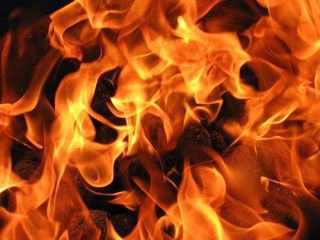 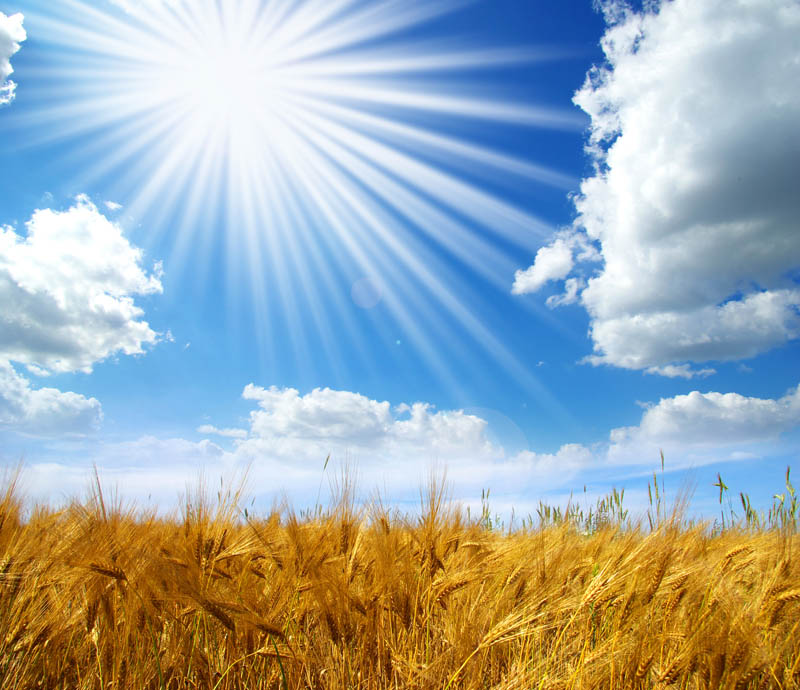 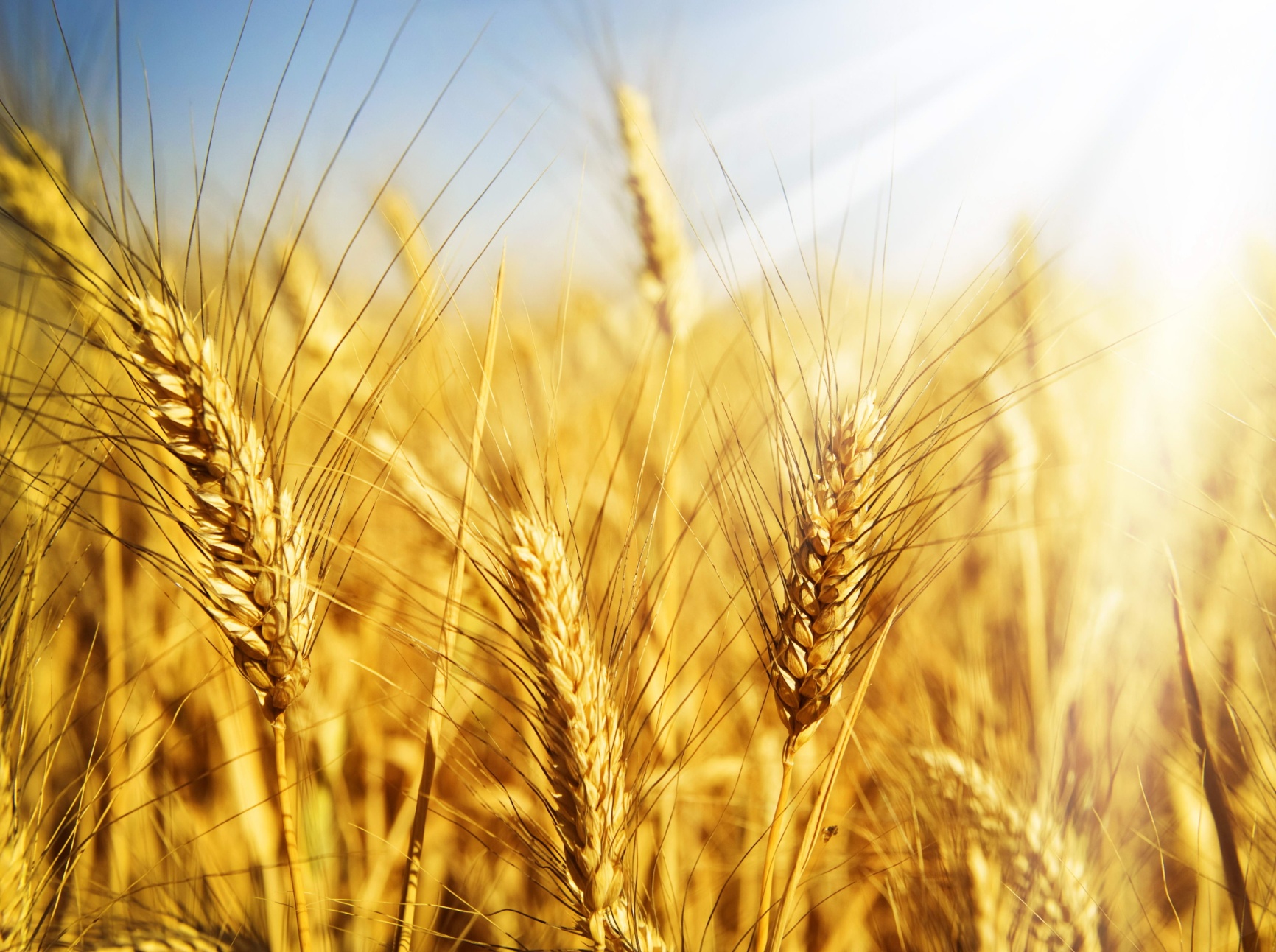 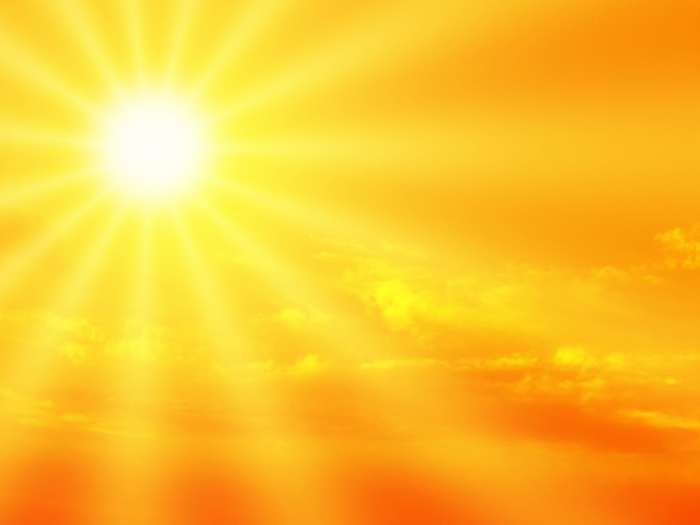 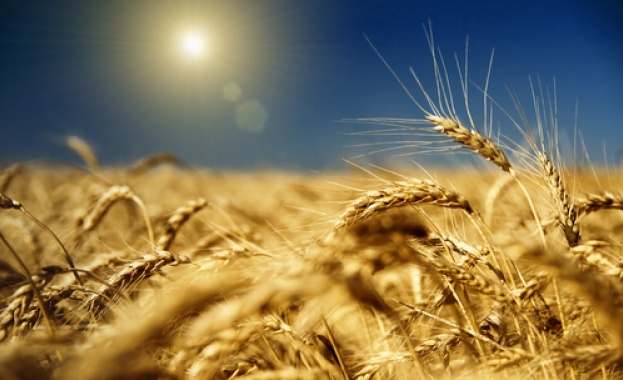 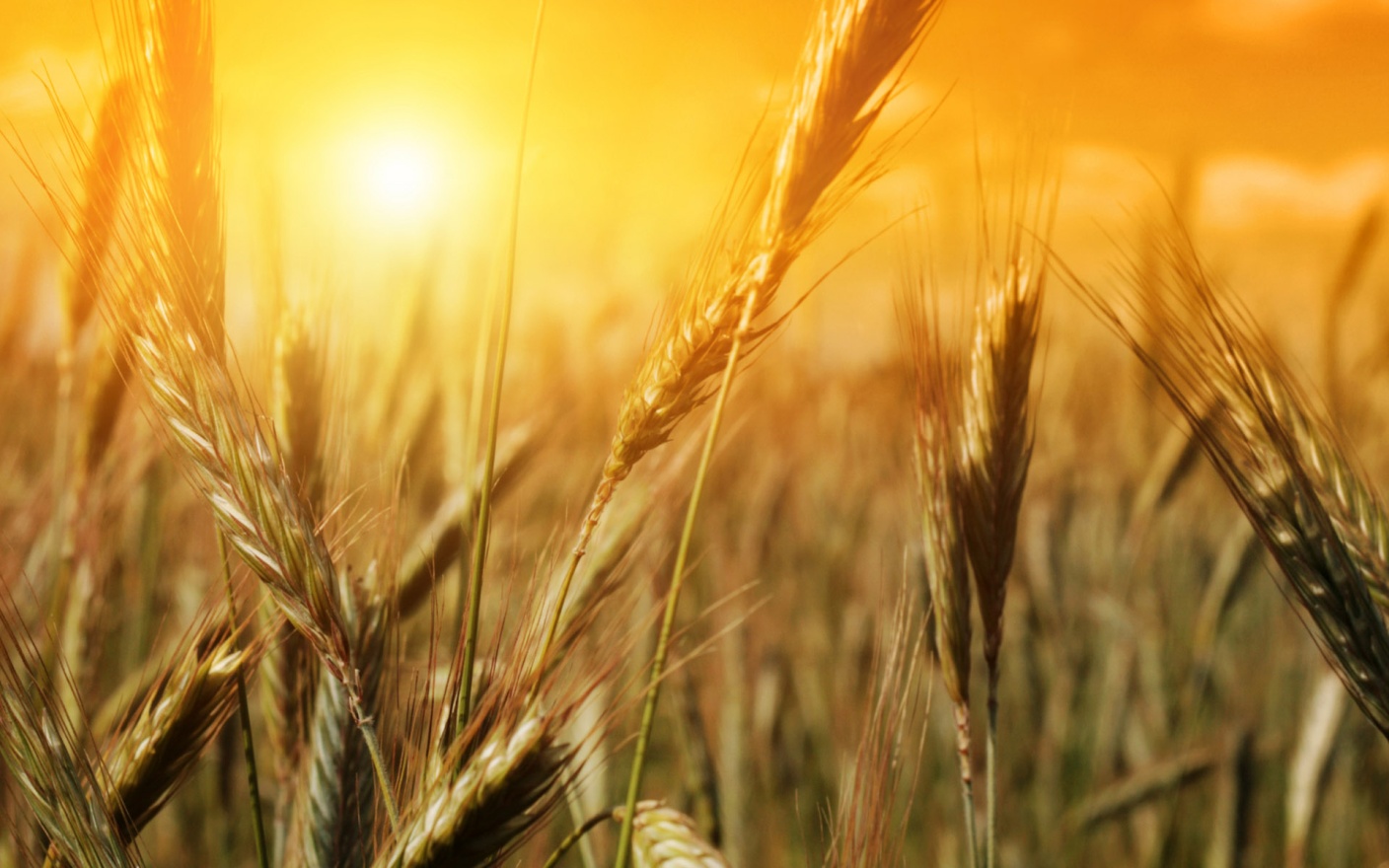 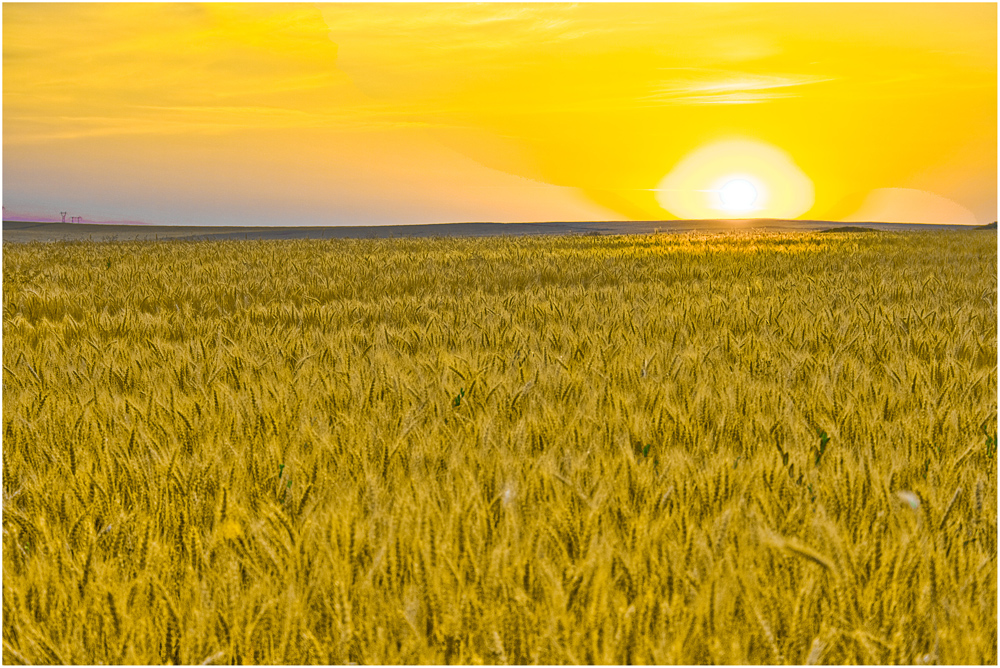 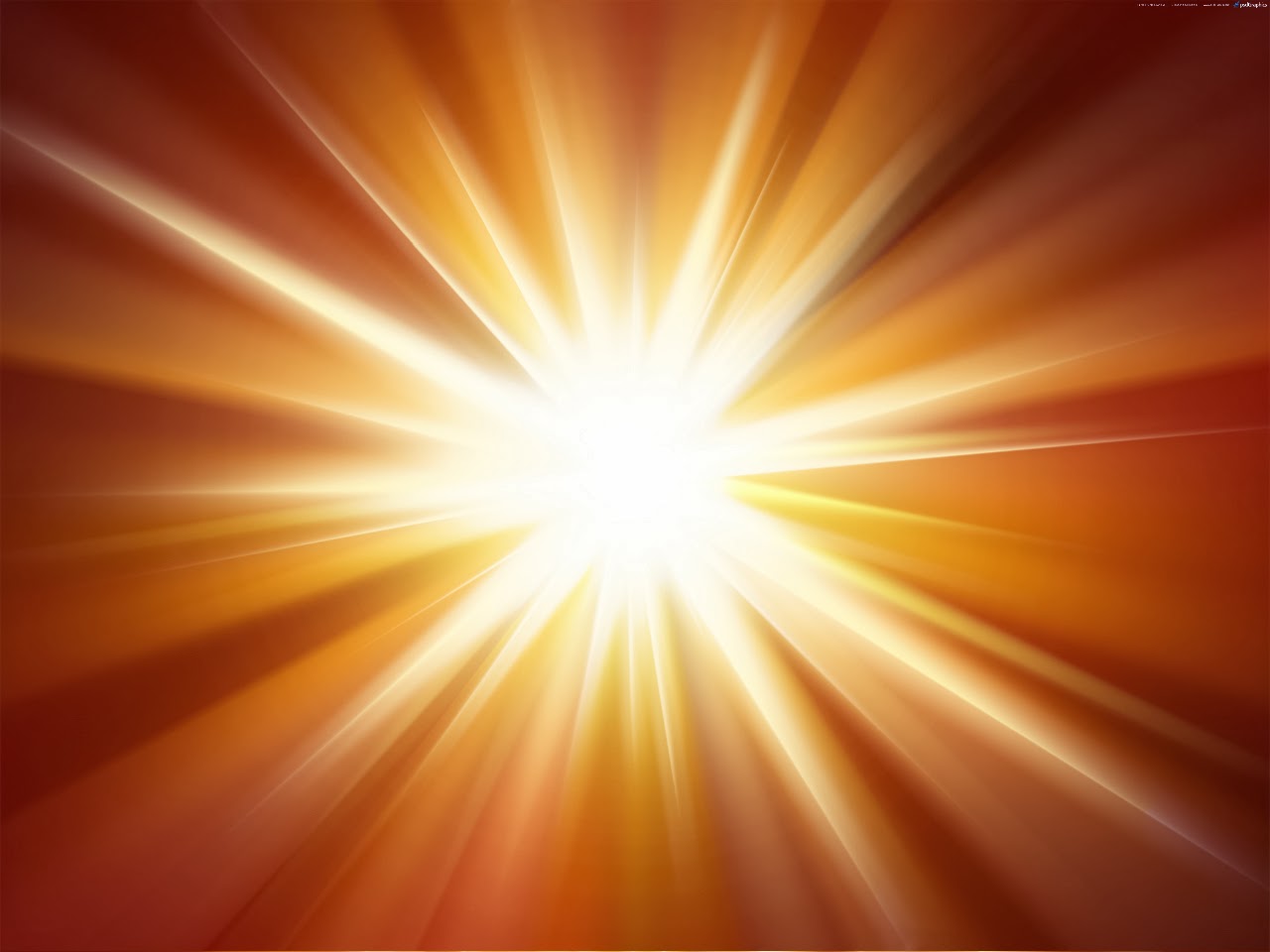 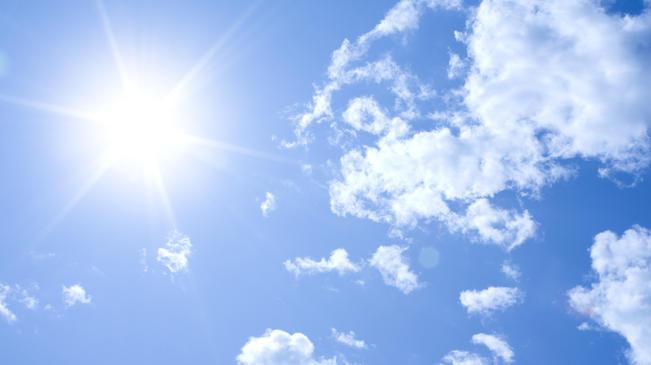 Свило се е синьо небе…
…сипе огън и жар...
Над широкото поле трепери 
                                    адска марана.
…полето а-ха ще пламне в пожар…
Тежко и душно.
Слънцето се е спряло огнено и     		               немилостиво в небесата…
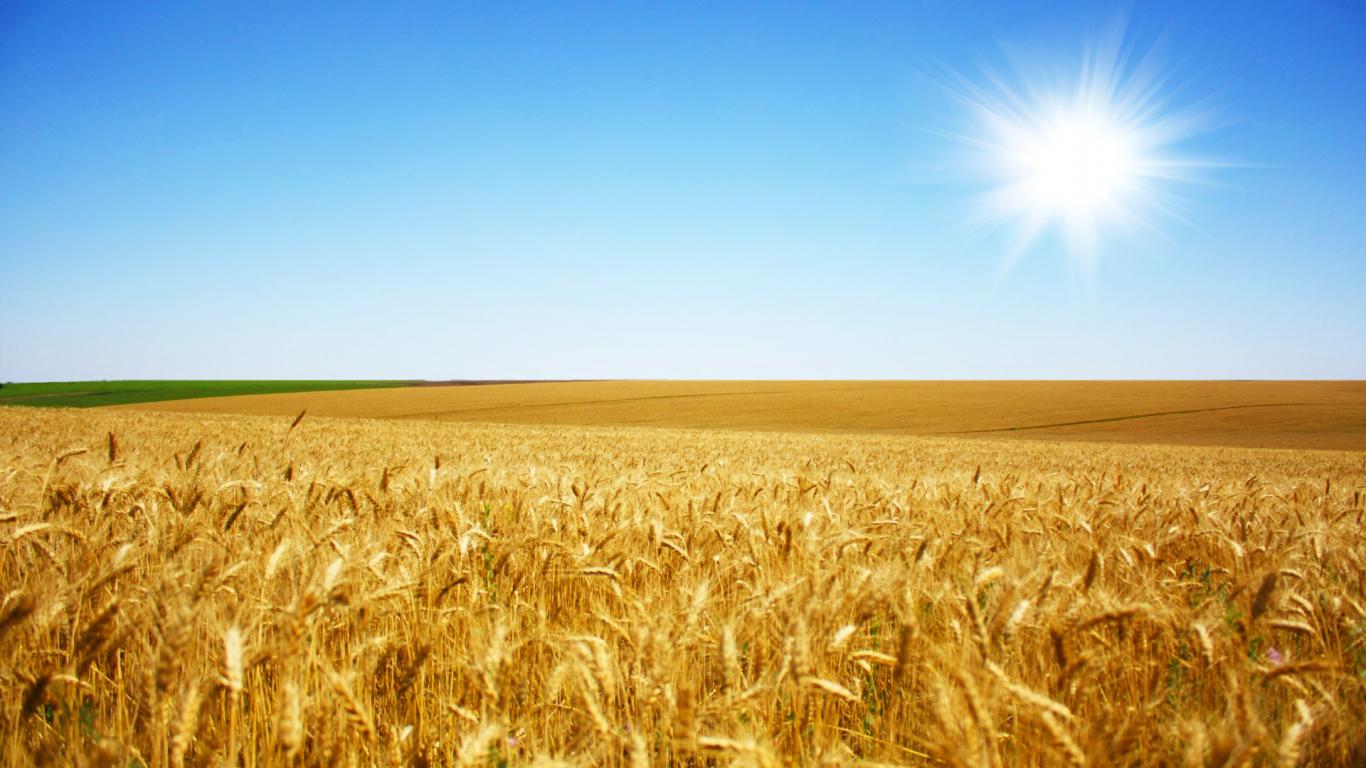 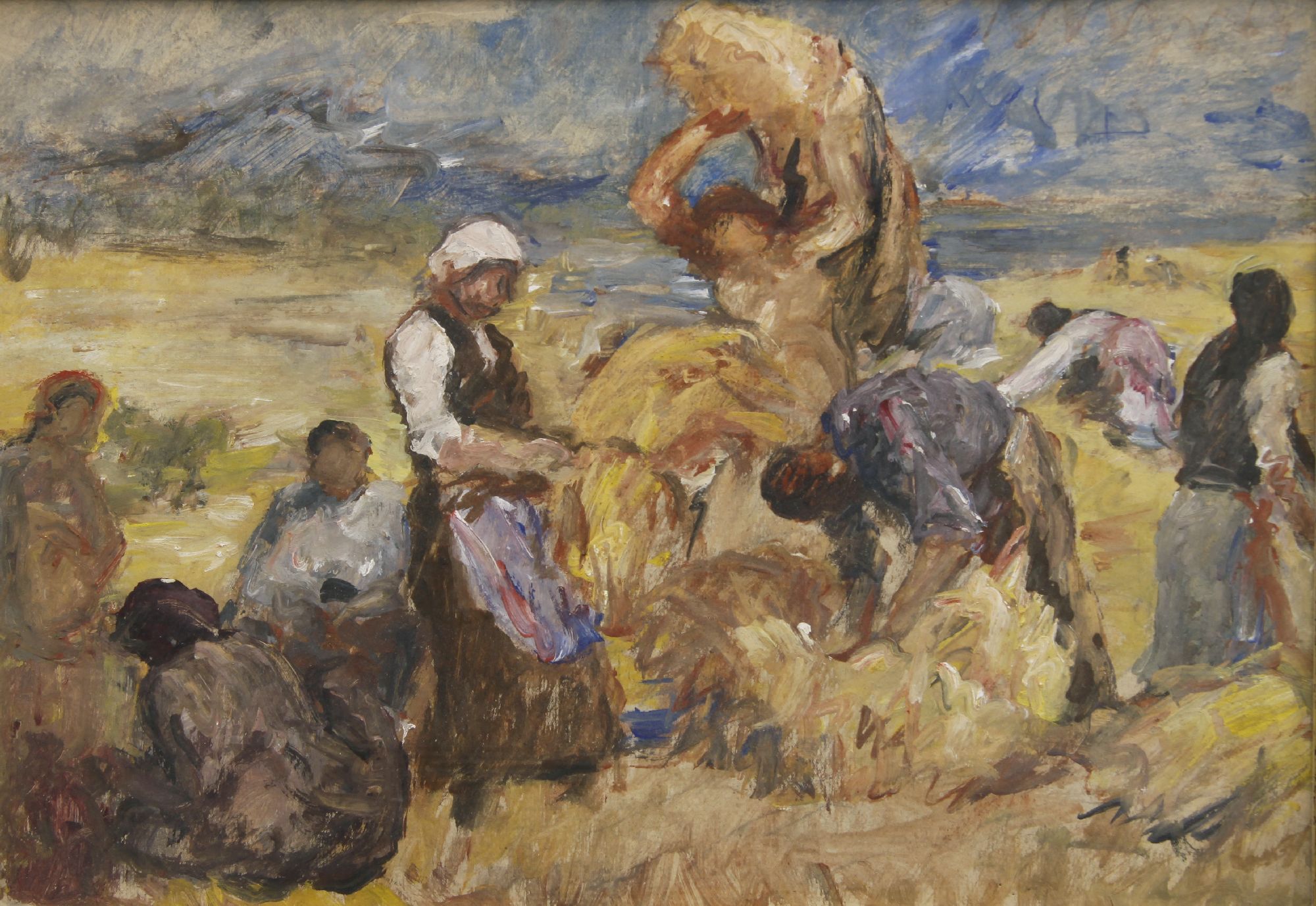 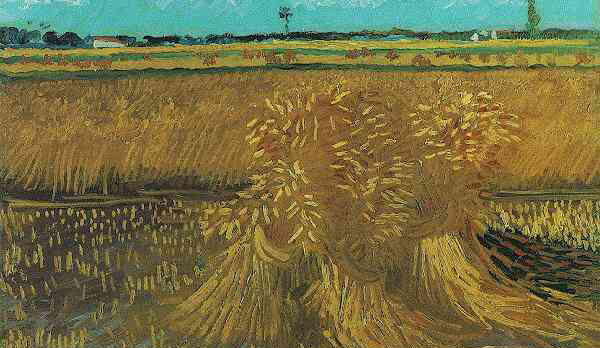 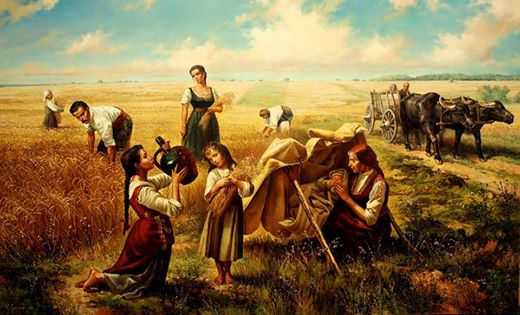 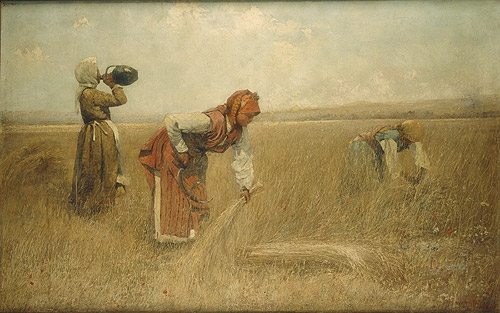 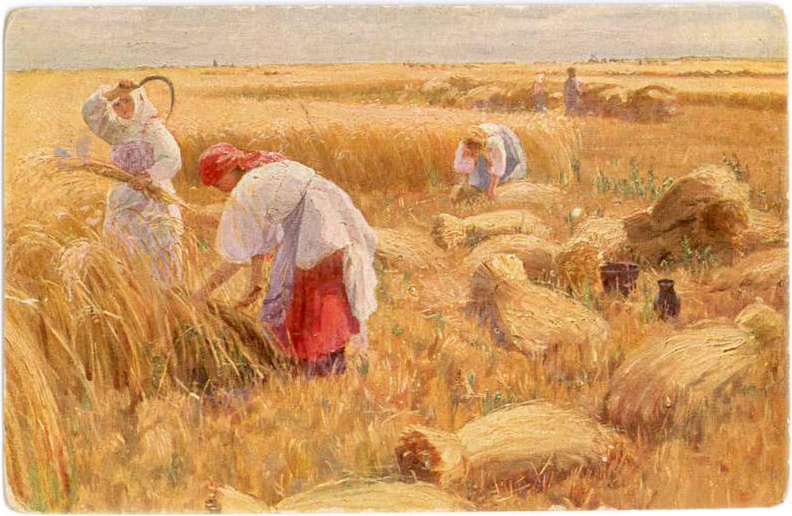 …но жарките му лъчи не пъдят от   	 		  полето работливите селяци…
Неуморно те жънат 
			и трупат златни снопи…
…под адския слънчев пек…
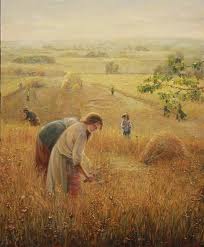 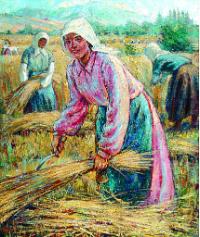 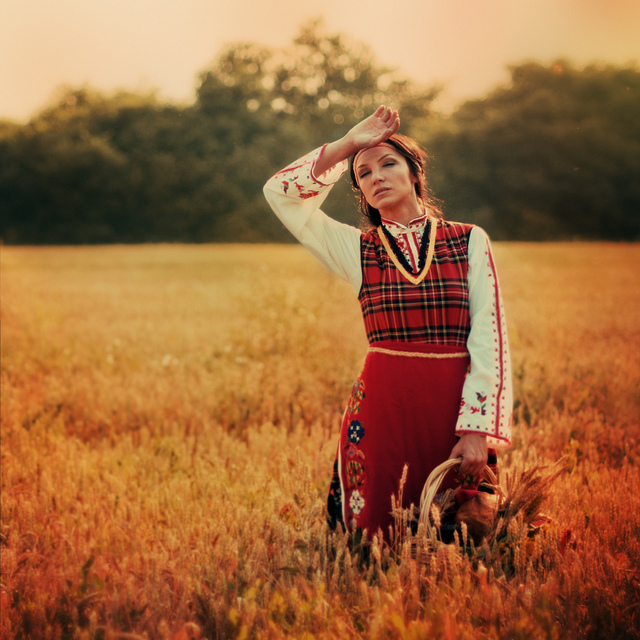 БОЖЕ!
ПАК ЖЕРТВА!
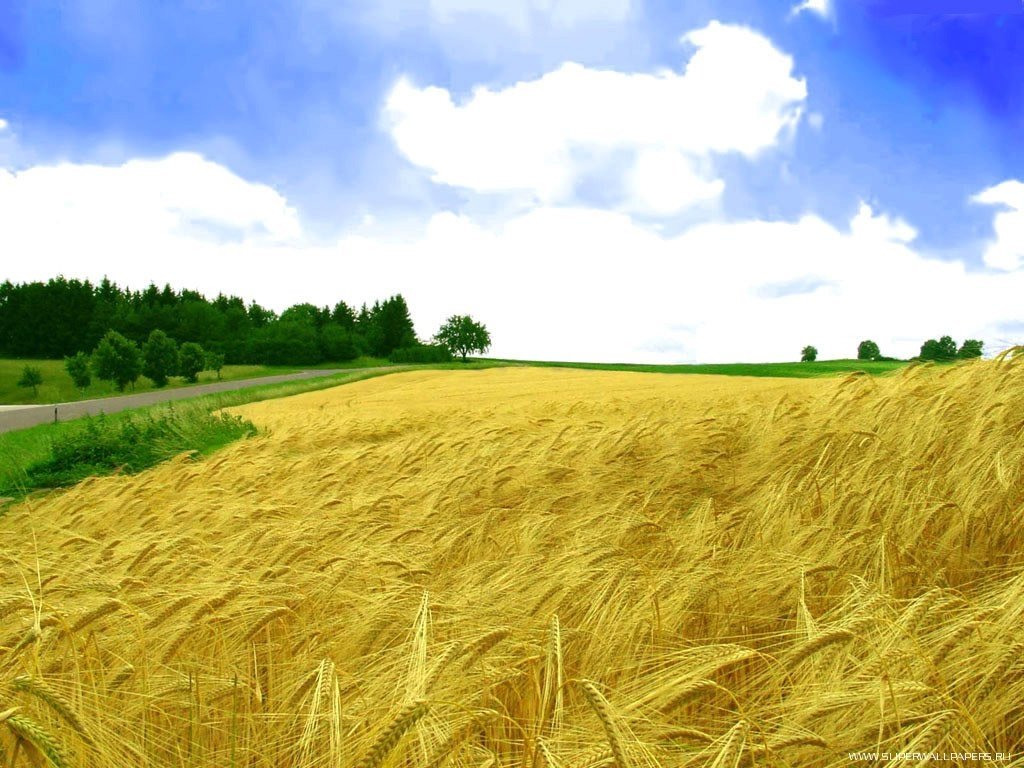 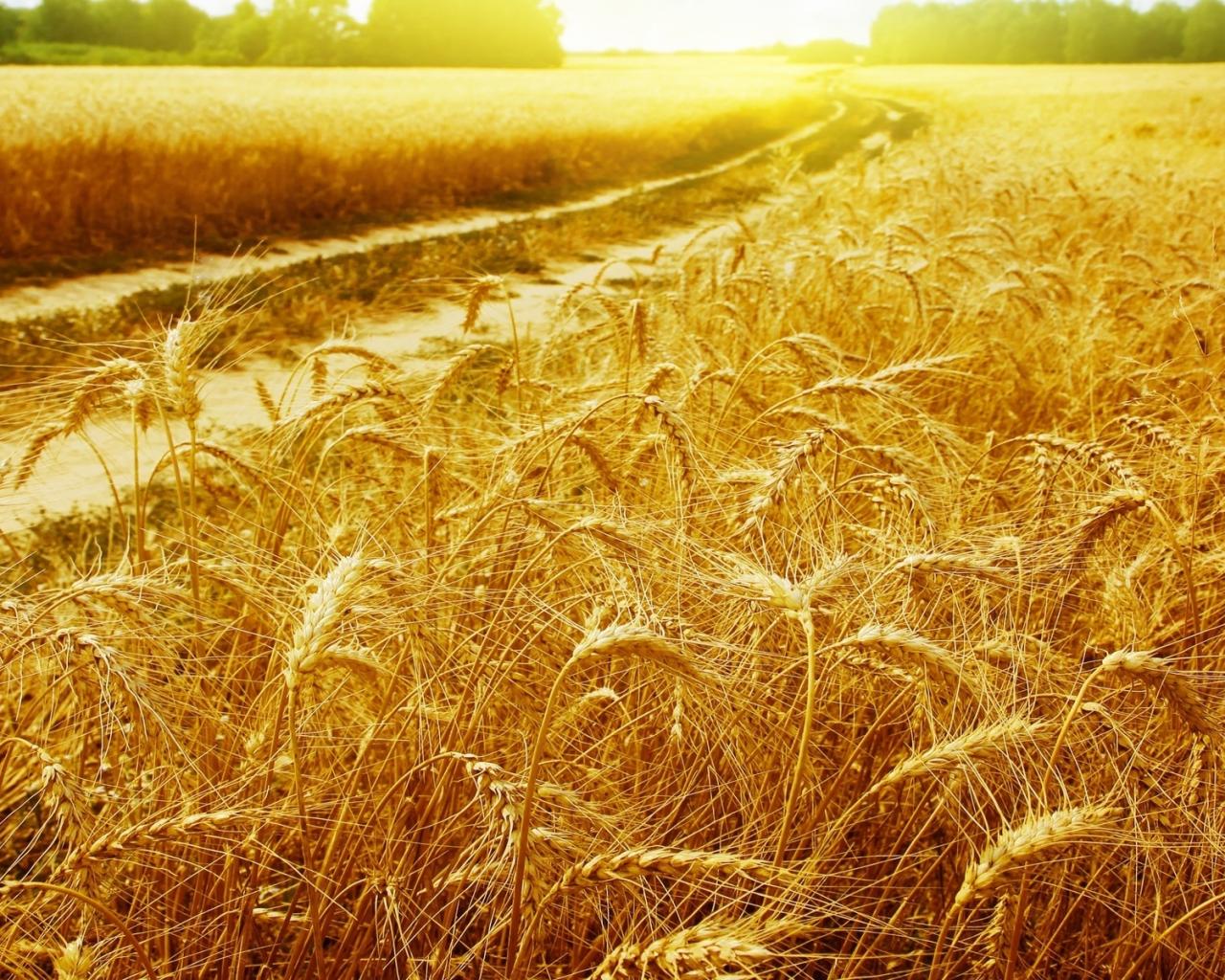 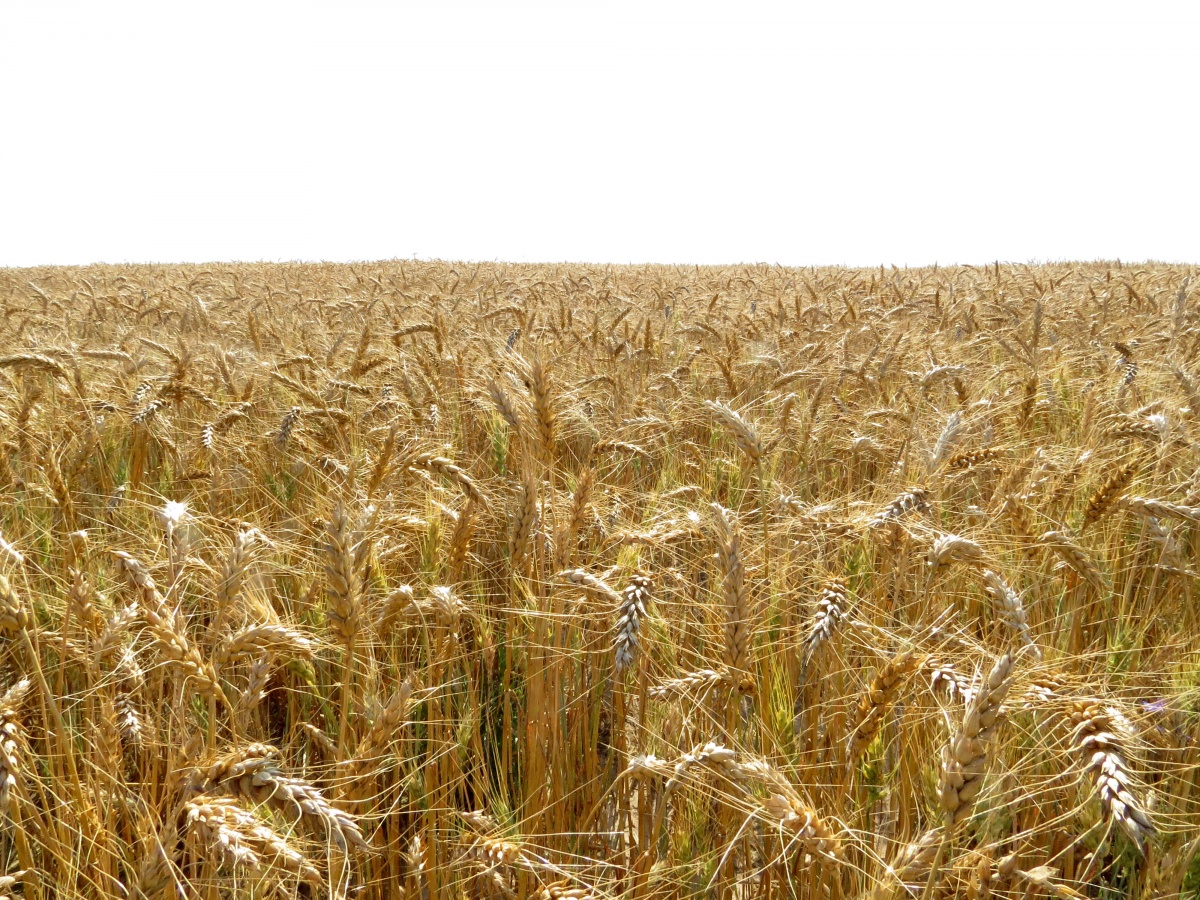 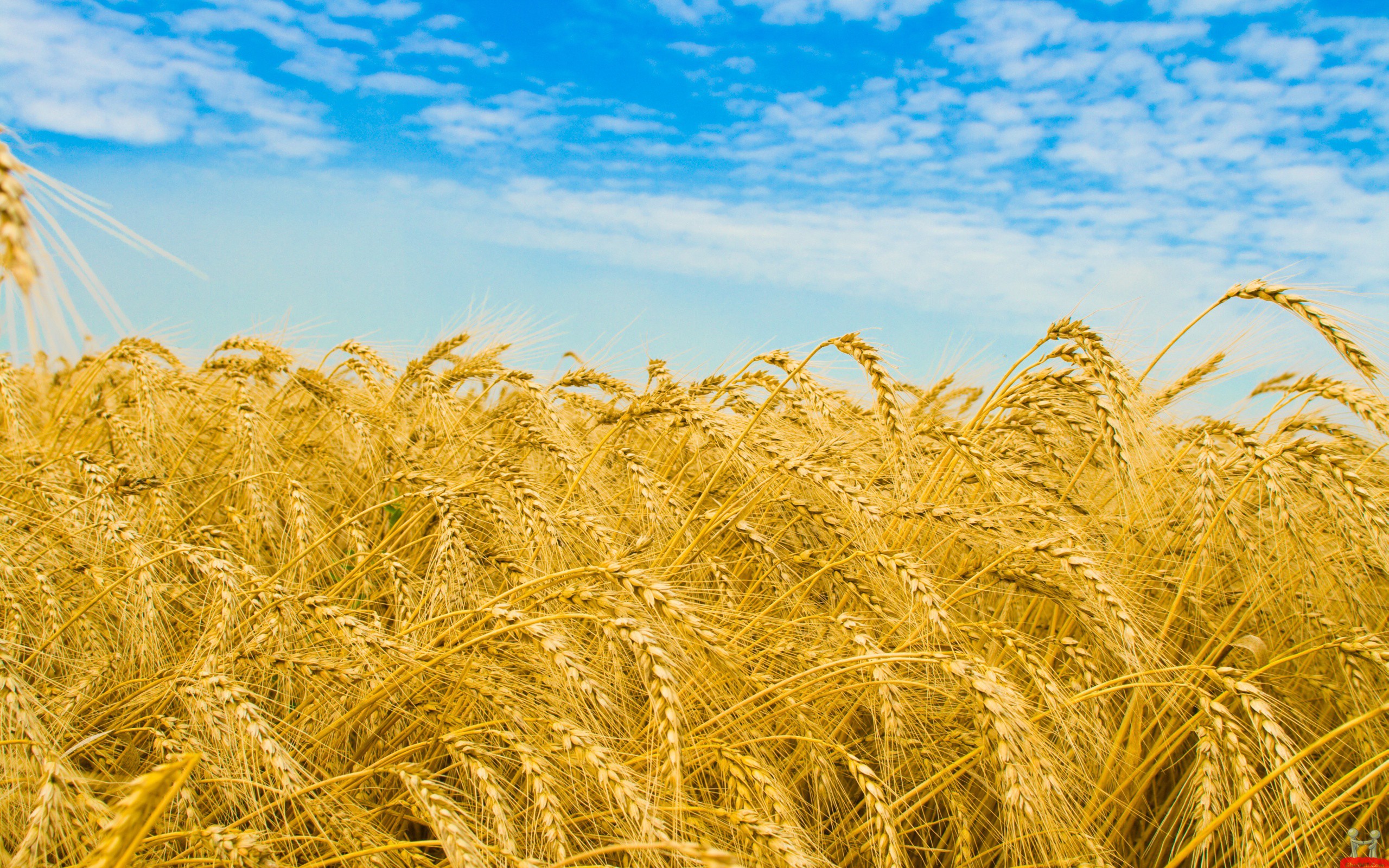 На другия ден слънцето все тъй   жестоко и силно печеше…
…но из нивите се не мяркаха работници…
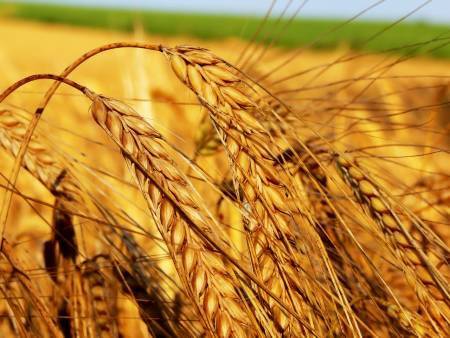 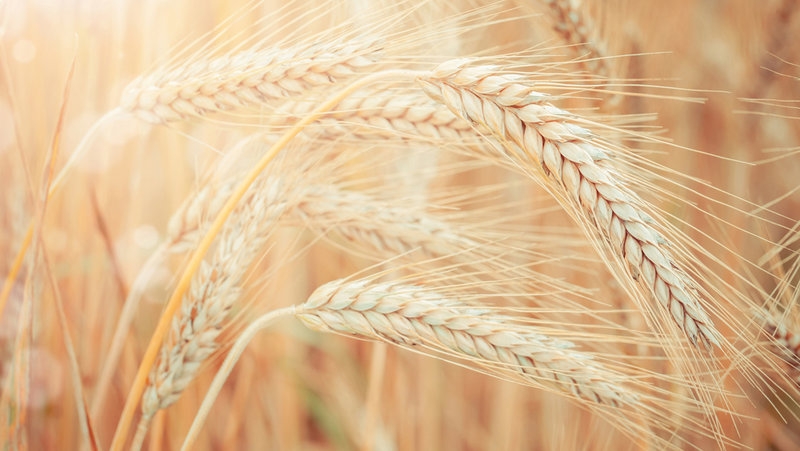 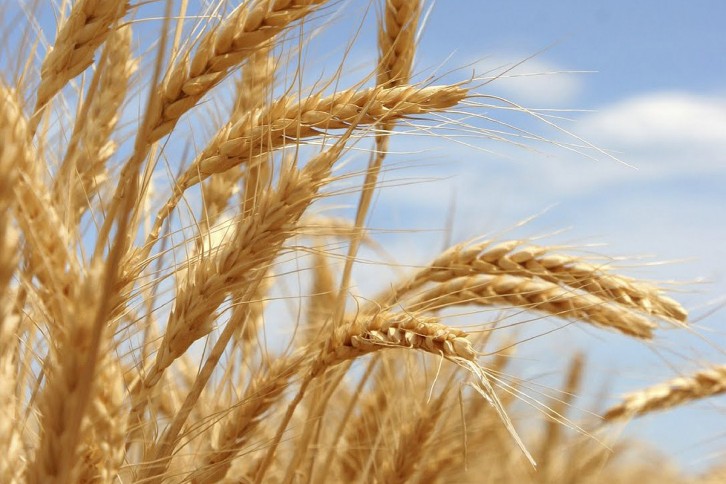 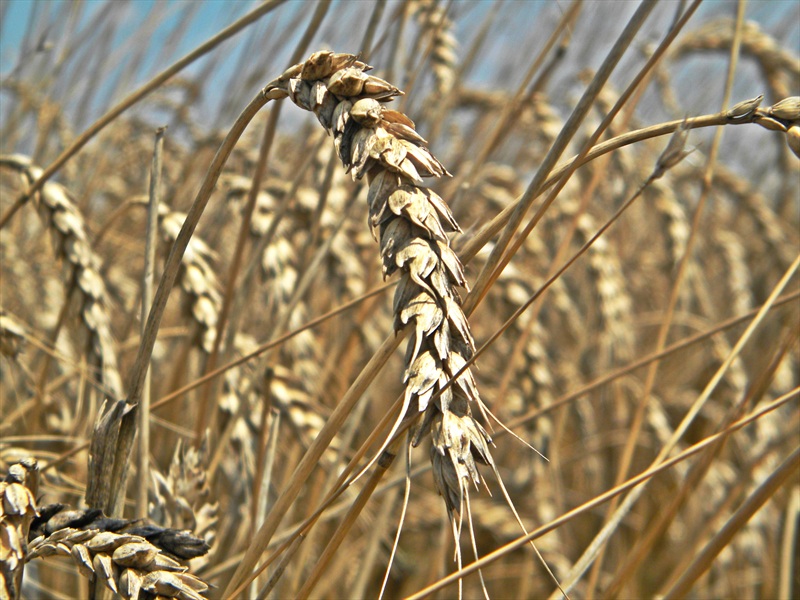 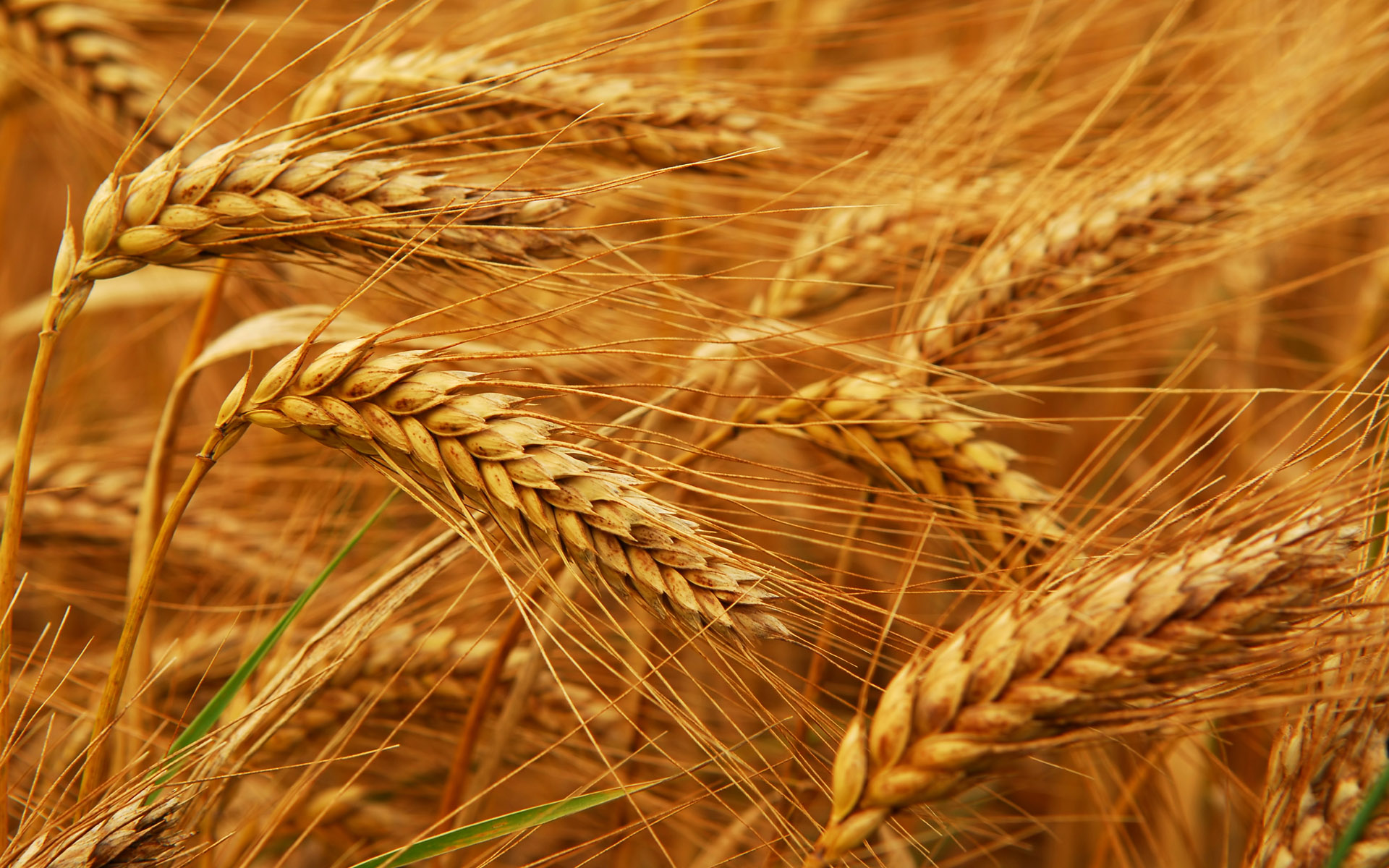 Златни класове 
               се ронеха и горяха самотни.
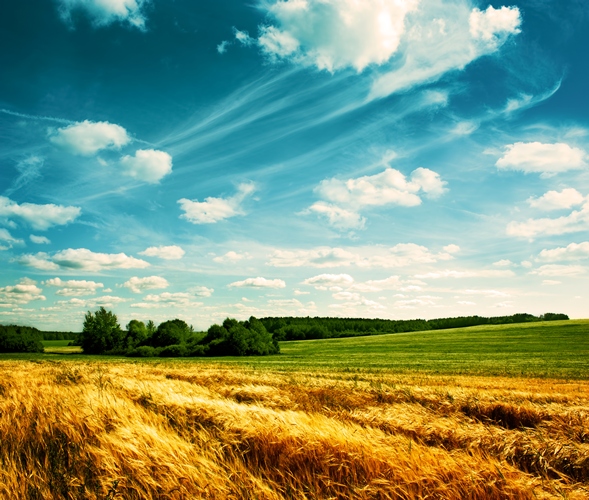 Полето празнуваше тъжен празник.
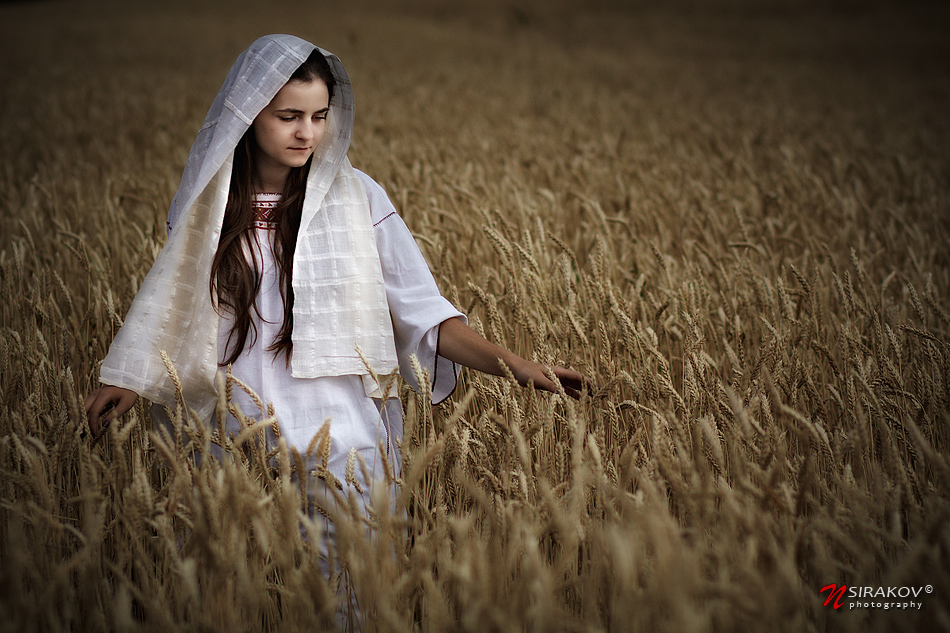 Погребваха Пенка.
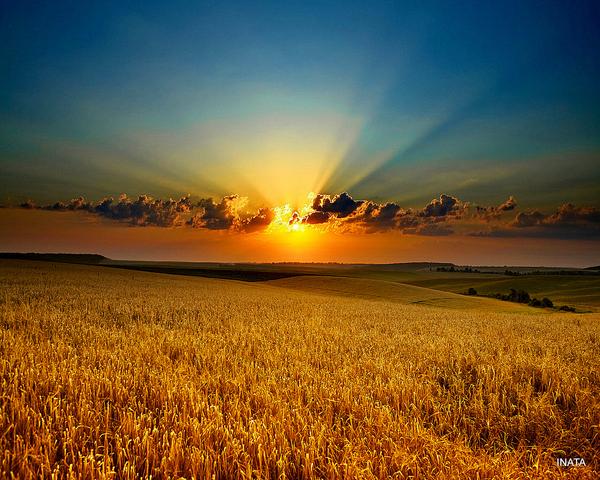 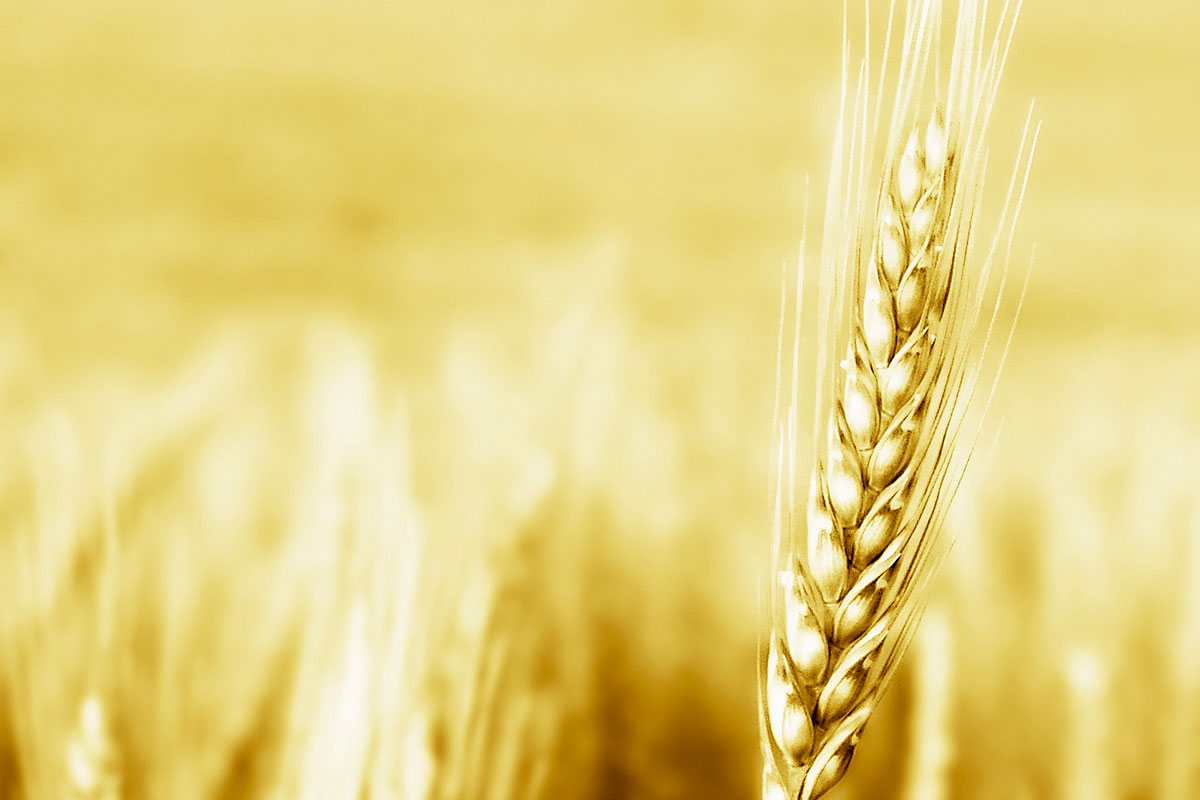 Разказът “По жътва” започва и завършва с природно описание. Пейзажът играе роля на композиционна рамка. Началната и финалната картина рисуват безкрайните житни ниви, но двете описания съдържат противоположни внушения. 
Природата стимулира труда на селяните, но е и демонична сила, опасна и непредвидима за човека.
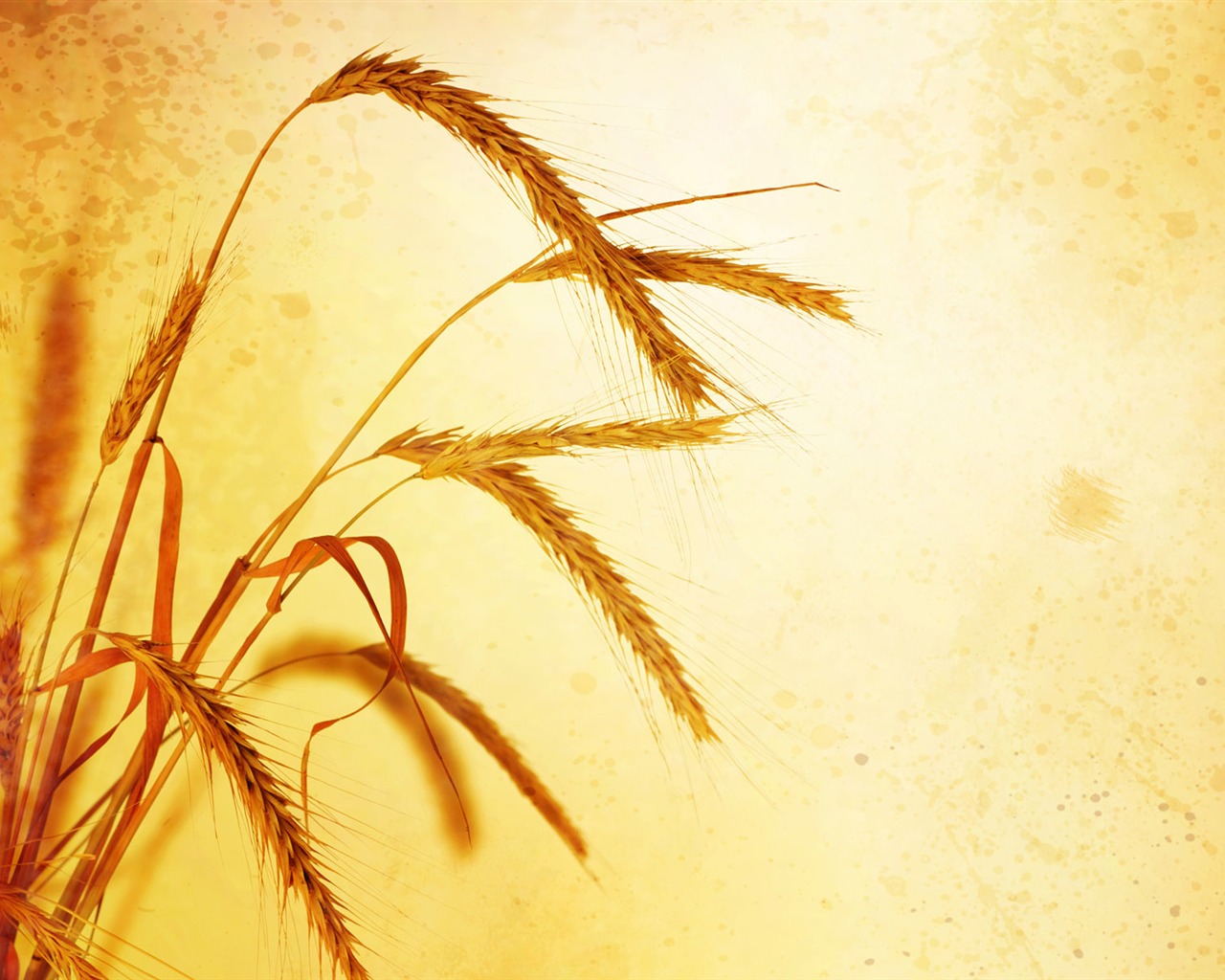 Презентацията 
е изработена 
от Лина Лазарова ученичка от VІІ г клас